C&O 355Lecture 5
N. Harvey
http://www.math.uwaterloo.ca/~harvey/
TexPoint fonts used in EMF. 
Read the TexPoint manual before you delete this box.: AAAAAAAAAA
[Speaker Notes: Review of Lecture 2:]
Outline
Neighboring Bases
Finding Better Neighbors
“Benefit” of a coordinate
Quick optimality proof
Alternative optimality proof
Generalized neighbors and generalized benefit
Local-Search Algorithm
Let B be a feasible basis   	      (if none, infeasible)
For each feasible basis B’ that is a neighbor of B
Compute BFS y defined by B’
If cTy>cTx then set x=y
Halt
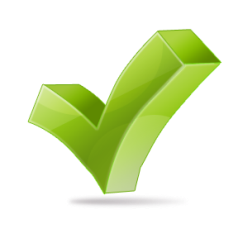 What is a corner point?	(BFS and bases)
What if there are no corner points?	(Infeasible)
What are the “neighboring” bases?
What if no neighbors are strictly better?
How can I find a starting feasible basis?
Does the algorithm terminate?
Does it produce the right answer?
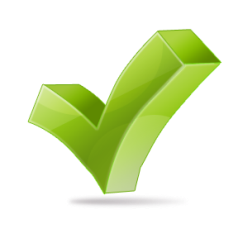 Neighboring Bases
Notation: Ak = kth column of A
Suppose we have a feasible basis B	            (|B|=m, AB full rank)
It defines BFS x where xB=AB-1b¸0 and xB=0
Can we find a basis “similar” to B but containing some kB?
Suppose we increase xk from 0 to ² for some kB
We’ll violate the constraints Ax=b unless we modify xB
Example:
Just one constraint:
    A = [1, 1, 1],  b = [1]
Feasible region:
    P = { x : x1+x2+x3=1, x¸0  }
BFS x=(1,0,0), basis B={1}
Increase x2 to ². Infeasible!
Modify x1 to 1-². Feasible!
Increase ² to 1. Get BFS y=(0,1,0).
Solutions of Ax=b
x2
(0,1,0)
Feasible region
(1-²,²,0)
(1,²,0)
x
x1
x3
How did we decide this?
Neighboring Bases
Notation: Ak = kth column of A
Suppose we have a feasible basis B	            (|B|=m, AB full rank)
It defines BFS x where xB=AB-1b¸0 and xB=0
Can we find a basis “similar” to B but containing some kB?
Suppose we increase xk from 0 to ² for some kB
We’ll violate the constraints Ax=b unless we modify xB
Replace xB with yB satisfying AByB+²Ak=b



Given that yB[{k}=0 and yk=², there is a unique y ensuring Ay=b AByB + ²Ak = b   )  yB = AB-1 (b-²Ak) = xB - ²AB-1Ak

So y(²)=x+²d where:  dB=-AB-1Ak,  dk=1,  and  di=0 8iB[{k}
y  =  [      yB     , ²,      0      ]
B
k
B[{k}
Neighboring Bases
Suppose we increase xk from 0 to ² for some kB
We’ll violate the constraints Ax=b unless we modify xB
Replace xB with yB satisfying AByB+²Ak=b) yB = AB-1 (b-²Ak) = xB - ²AB-1Ak
So y(²)=x+²d where:  dB=-AB-1Ak,  dk=1,  and  di=0 8iB[{k}
y(²) feasible if y(²)¸0, but not basic: it has (probably) m+1 non-zeros!
y(²)¸0   ,  8i, y(²)i = xi+²di ¸ 0  , ² · min{ -xi/di : i s.t. di<0 }
If min=1, then feasible region is unbounded in direction d.
Otherwise, let h be an i minimizing min.  Let ±=-xh/dh. (Note: h2B)
Then y(±)h = xh+±dh = 0, so y(±) has ·m non-zeros
x2
Example:
A = [1, 1, 1],  b = [1]
BFS x=(1,0,0), basis B={1}
d = (-1, 1, 0)
² · - x1/d1 = 1
Take ±=1 and h=1
y(±) = (0,1,0)
y(²) = (1-²,²,0)
x
x1
x3
Neighboring Bases
Suppose we increase xk from 0 to ² for some kB
We’ll violate the constraints Ax=b unless we modify xB
Replace xB with yB satisfying AByB+²Ak=b) yB = AB-1 (b-²Ak) = xB - ²AB-1Ak
So y(²)=x+²d where:  dB=-AB-1Ak,  dk=1,  and  di=0 8iB[{k}
y(²) feasible if y(²)¸0, but not basic: it has (probably) m+1 non-zeros!
y(²)¸0   ,  8i, y(²)i = xi+²di ¸ 0  , ² · min{ -xi/di : i s.t. di<0 }
If min=1, then feasible region is unbounded in direction d.
Otherwise, let h be an i minimizing min.  Let ±=-xh/dh. (Note: h2B)
Then y(±)h = xh+±dh = 0, so y(±) has ·m non-zeros
Claim: Let B’=Bn{h}[{k}. Then B’ is a basis.
Proof: Suppose not. Then Ak is a lin. comb. of vectors in ABn{h}.
	But Ak is a unique lin. comb. of vectors in AB, since B is a basis.
	So coefficient of h in this lin. comb. must be 0.
	The lin. comb. is -dB, since -ABdB=Ak. But -dh0. Contradiction!  ¤
Neighboring Bases
Suppose we increase xk from 0 to ² for some kB
We’ll violate the constraints Ax=b unless we modify xB
Replace xB with yB satisfying AByB+²Ak=b) yB = AB-1 (b-²Ak) = xB - ²AB-1Ak
So y(²)=x+²d where:  dB=-AB-1Ak,  dk=1,  and  di=0 8iB[{k}
y(²) feasible if y(²)¸0, but not basic: it has (probably) m+1 non-zeros!
y(²)¸0   ,  8i, y(²)i = xi+²di ¸ 0  , ² · min{ -xi/di : i s.t. di<0 }
If min=1, then feasible region is unbounded in direction d.
Otherwise, let h be an i minimizing min.  Let ±=-xh/dh. (Note: h2B)
Then y(±)h = xh+±dh = 0, so y(±) has ·m non-zeros
Claim: Let B’=Bn{h}[{k}. Then B’ is a basis.
Claim: y(±) is a BFS determined by B’.
Proof: We enforced Ay=b. We showed y(±)¸0.		(y is feasible)
	We showed B’ is a basis. We ensured yi=0 8iB’. ¤
Neighboring Bases
Suppose we increase xk from 0 to ² for some kB
We’ll violate the constraints Ax=b unless we modify xB
Replace xB with yB satisfying AByB+²Ak=b) yB = AB-1 (b-²Ak) = xB - ²AB-1Ak
So y(²)=x+²d where:  dB=-AB-1Ak,  dk=1,  and  di=0 8iB[{k}
y(²) feasible if y(²)¸0, but not basic: it has (probably) m+1 non-zeros!
y(²)¸0   ,  8i, y(²)i = xi+²di ¸ 0  , ² · min{ -xi/di : i s.t. di<0 }
If min=1, then feasible region is unbounded in direction d.
Otherwise, let h be an i minimizing min.  Let ±=-xh/dh. (Note: h2B)
Then y(±)h = xh+±dh = 0, so y(±) has ·m non-zeros
Claim: Let B’=Bn{h}[{k}. Then B’ is a basis.
Claim: y(±) is a BFS determined by B’.
B’ is a neighboring basis of B, and y(±) is a neighboring BFS of x.
(Unless ±=0, in which case y(±)=x.)
Neighboring Bases: Summary
Suppose we have a feasible basis B	               (|B|=m, AB full rank)
It defines BFS x where xB=AB-1b¸0 and xB=0
Pick a coordinate kB
Compute y(±)
y(²)=x+²d where:  dB=-AB-1Ak,  dk=1,  and  di=0 8iB[{k}
± = max{ ² : y(²) feasible }
If ±<1 then y(±) is a BFS		(This is completely determined by B and k)
Pick any h2B with y(±)h=0		     	  (Might be several possible h)
y(±) is determined by B’=Bn{h}[{k}
y(±) is a neighboring BFS of x, and B’ is a neighboring basis of B
k is called “entering coordinate”
h is called “leaving coordinate”
Unless ±=0   )  y(±)=x.   B’ is a neighboring basis but, y(±) is the same BFS.
        or ±=1 )  feasible region unbounded in direction d.
Local-Search Algorithm
Let B be a feasible basis   	      (if none, infeasible)
For each neighboring basis B’ of B
Compute BFS y defined by B’
If cTy>cTx then set x=y
Halt
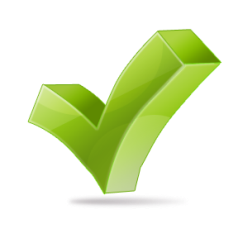 What is a corner point?	         (BFS and bases)
What if there are no corner points?		         (Infeasible)
What are the “neighboring” bases?        (Increase one coordinate)
What if no neighbors are strictly better?
How can I find a starting feasible basis?
Does the algorithm terminate?
Does it produce the right answer?
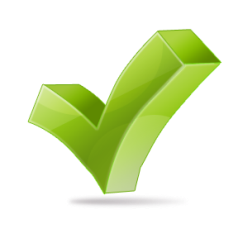 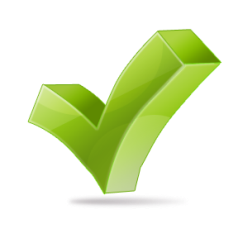 Finding better neighbors
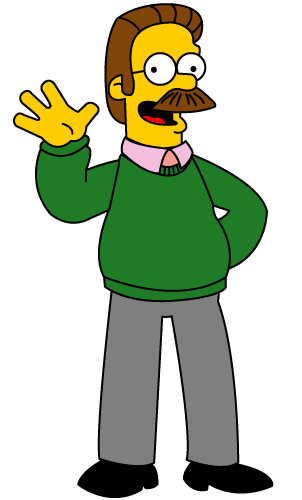 Consider LP max { cTx : Ax=b, x¸0 }
We have BFS x determined by basis B
Find a neighbor: pick kB, compute y(±)    (± = max{ ² : y(²) feasible })
Is y(±) better? , cTy(±)>cTx
  			             , cT(x+±d)>cTx , cTd>0	        (Assuming ±>0)
cTd is the benefit of increasing coordinate k    (Might be negative)
If ±=0 we have same BFS ) same objective value	       (y(±)=x)
Suppose cTd>0
If ±=1, then LP is unbounded	       (y(±) feasible and cTy(±)=1)
If 0<±<1, then y(±) is a strictly better BFS	    (cTy(±)>cTx)
Concise expression for benefit
Recall: dB=-AB-1Ak,  dk=1,  and  di=0 8iB[{k}
 )   Benefit of coordinate k is cTd = ck - cBT AB-1Ak
[Speaker Notes: More formally, c^T d is the directional derivative of the objective function at point x in direction d.]
Local-Search Algorithm
Let B be a feasible basis		(If none, Halt: LP is infeasible)
For each kB
If “benefit” of coordinate k is > 0
	Compute y(±)		(If ±=1, Halt: LP is unbounded)
	Find leaving variable h2B		 (y(±)h=0)
	Set x=y(±) and B’=Bn{h}[{k}
Halt: return x
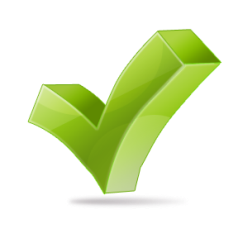 What is a corner point?	               (BFS and bases)
What if there are no corner points?	                     (Infeasible)
What are the “neighboring” bases?	    (Increase one coordinate)
What if no neighbors are strictly better?(Might move to a basis that isn’t strictly better (if ±=0), but whenever x changes it’s strictly better)
How can I find a starting feasible basis?
Does the algorithm terminate?
Does it produce the right answer?
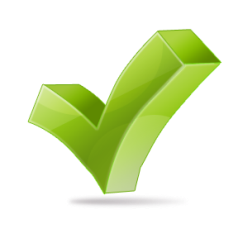 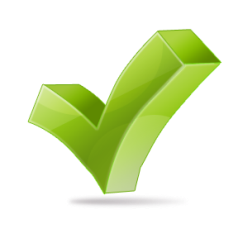 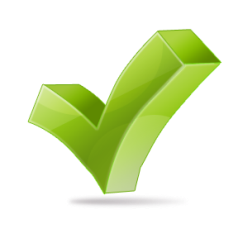 [Speaker Notes: The key point here is: we might move to a new *basis* that isn’t strictly better (if delta=0),
but we’ll never move to a new *BFS* that isn’t strictly better.]
Example
See http://www.math.uwaterloo.ca/~harvey/F09/Lecture5Example.pdf